Main Features of DDI 4 Core
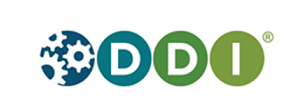 Domain-independent focus
Data description
Many new and legacy data structuresApproach is based on a single datum/cell
Variable cascade (from instance variable to conceptual variable)
Process description
Based on PROV (provenance) andparts of BPMN (Business Process Model and Notation)
UML model
Purposes are: easy approachability, stability, and sustainability
Generated representations in
XML Schema (for preservation and exchange)
OWL/RDF-S (for discovery), draft
Portable form as Canonical XMI for further modeling
Outlook
Planned additions
Generic data capture
Survey questionnaire
Process-produced data
…
Description of qualitative data
OWL/RDF-S: integration of other vocabularies
Generic production framework for the generation of additional syntax representations